Alcohol and the brain
Prof. Hanan Hagar
Dr. Ishfaq Bukhari
Pharmacology Unit
College of Medicine
KSU
1
Alcohol: The mother of All Evils
2
Ethyl alcohol (ethanol)
	Ethyl alcohol (ethanol)  is the most commonly abused drug in the world.

Pharmacokinetics

is a small lipophilic molecule
readily crosses all biological membranes
Rapidly & completely absorbed from GIT
Has large Vd (distributed to all body tissues)
Crosses placenta and excreted in milk
3
Pharmacokinetics of ethanol
metabolized in gastric mucosa & liver.
Oxidation of ethanol to acetaldehyde via alcohol dehydrogenase or cyt-p450 (CYP2E1).
Acetaldehyde is converted to acetate via acetaldehyde dehydrogenase  
Acetate ultimately is converted to CO2 + water.
At low ethanol conc., minor metabolism by MEOS (microsomal ethanol-oxidizing system) mainly     cyt-p450 (CYP2E1). Upon continuous alcohol use, this enzyme is stimulated and contribute significantly to alcohol metabolism.
4
[Speaker Notes: ADH; Alcohol dehydrogenase, ALDH; Aldehyde dehydrogenase . NAD+/NADH: nicotinamide adenine dinucleotide]
ADH		 ALDH
CH3CH2OH    CH3CHOCH3COOH
   Ethanol                    Acetaldehyde       Acetic Acid
Alcohol Metabolism; 90-98% metabolized in liver
Acetaldehyde in more toxic than ethanol
Pharmacokinetics of ethanol

Acute alcohol consumption inhibits liver enzymes CYP450 2E1, so decrease metabolism of other drugs taken concurrently as (warfarin, phenytoin).

Chronic alcohol consumption induces CYP450 2E1, which leads to significant increases in ethanol metabolism (Tolerance) & metabolism of other drugs as warfarin.
6
[Speaker Notes: ADH; Alcohol dehydrogenase, ALDH; Aldehyde dehydrogenase . NAD+/NADH: nicotinamide adenine dinucleotide]
Genetic variation of alcohol metabolism
Aldehyde Dehydrogenase polymorphism
Asian populations have genetic variation in aldehyde dehydrogenase.	
They metabolized alcohol at slower rate than other populations.
Can develop “Acute acetaldehyde toxicity” after alcohol intake characterized by nausea, vomiting, dizziness, vasodilatation, headache and facial flushing.
[Speaker Notes: Genetic Variation in alcohol metabolizing enzymes: ALDH
Polymorphism also occurs at the aldehyde dehydrogenase resulting in a variant allele - ALDH2*2. Its possessed by 50% of Asian populations (including Chinese, Japanese, Taiwanese, Korean). This results in an isozyme with a decreased elimination of acetaldehyde and consequently a characteristic flushing response to alcohol, along with nausea, headache and other unpleasant experiences. This makes the alcohol very aversive to these individuals and may protect them from becoming alcoholic. In fact, the prevalence of alcohol problems is almost zero in persons with the ALDH2*2 allele.]
Alcohol excretion
Excreted unchanged in urine (2-8%).
Excretion unchanged via lung (basis for breath alcohol test).
Rate of elimination is zero-order kinetic (not concentration-dependent) i.e. rate of elimination is the same at low and high concentration.
8
Mechanism of action of alcohol
is a CNS depressants 
Acute alcohol causes:
Enhancement the effect of GABA (inhibitory neurotransmitter) on its GABA receptors in brain leading to CNS depression 
Inhibition of glutamate action (excitatory neurotransmitter) on NMDA receptors leading to disruption in memory, consciousness, alertness.
9
Chronic alcohol leads to  
up-regulation of NMDA receptors & voltage
sensitive Ca channels (Ca influx to nerve cells)
leading to alcohol tolerance & withdrawal
symptoms (tremors, exaggerated response &
seizures).
10
Acute actions of alcohol: 

In mild-moderate amounts
CNS depression 
relieves anxiety, euphoria (feeling of well-being).
slurred speech, impaired judgment, ataxia
Sedation, hypnosis, loss of consciousness
In huge amounts,  severe CNS depression (respiratory depression, respiratory acidosis, pulmonary aspiration, coma.
11
Acute actions of ethanol :

In severe amounts

Severe CNS depression
Nausea, vomiting, aspiration of vomitus.
Respiratory depression.
CVS depression 
Volume depletion
Hypotension
Hypothermia
Coma, death.
12
Chronic ethanol abuse  (alcoholism) is associated with many complications

Tolerance, dependence, addiction, behavioral changes
Liver: hepatic cirrhosis & liver failure.
CVS: hypertension, myocardial infarction
CNS: cerebellar degeneration, and peripheral neuropathy. Wernicke encephalopathy or Korsakoff psychosis may occur.
GIT system: irritation, inflammation, bleeding, nutritional deficiencies
Endocrine system: gynecomastia & testicular atrophy
Hematological disorders, neoplasia.
13
Chronic alcohol use (Alcoholism)
 Liver
 The most common medical complication
Fatty liver/ alcoholic steatosis 
Hepatitis 
Hepatic cirrhosis: jaundice, ascites, bleeding, encephalopathy.
Irreversible liver failure.
14
Healthy Liver
Liver in chronic alcoholics
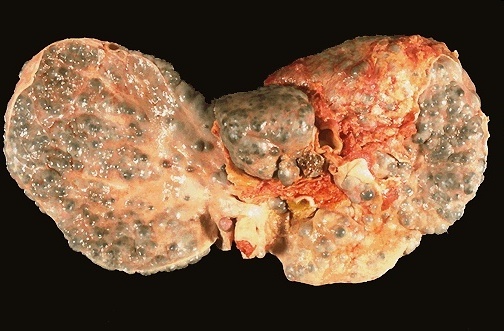 15
Healthy Liver vs Fatty Liver
Normal liver
Fatty liver
Acetaldehyde is more toxic than alcohol causing mild inflammation and fat cell proliferation
16
Gastrointestinal system
Gastritis, hemorrhagic esopahgitis, ulcer diseases, pancreatitis (due to direct toxic action on epithelium)
Diarrhea
Deficiency of vitamins. 
Exacerbates nutritional deficiencies
weight loss, and malnutrition
17
Alcoholism 
Cardiovascular System
Chronic alcohol abuse can lead to cardiomyopathy
Cardiac hypertrophy
Congestive heart failure.
Arrhythmia (due to potassium and magnesium depletion)
Hypertension: due to  increased calcium &  sympathetic activity.
18
Hematological complications:
Iron deficiency anemia (due to inadequate dietary intake & GIT blood loss).
Megaloblastic anemia: (due to folate deficiency, malnutrition, impaired folate absorption).
Hemolytic anemia.
Bone marrow suppression
Thrombocytopenia (suppressing platelet formation,  prolong bleeding times).
Impaired production of vitamin-K dependent clotting factors leading to prolonged prothrombin time.
19
Fetal Alcohol Syndrome: Irreversible
Ethanol rapidly crosses placenta
Pre-natal exposure to alcohol causes:
 -  Intrauterine growth retardation (due to hypoxia)
Congenital malformation (teratogenesis): 
Microcephaly
Impaired facial development
Congenital heart defects
Physical and mental retardation.
20
Fetal Alcohol Syndrome ( FAS )
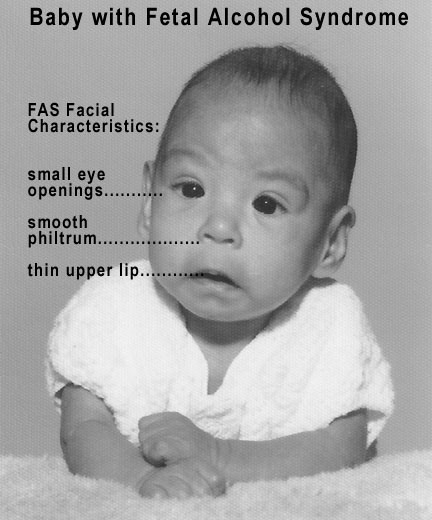 Endocrine system: 
Hypogonadism:
	In women: ovarian dysfunction, amenorrhea, anovulation, hyperprolactinemia, infertility.

	In men: gynecomastia, decreased muscle & bone mass, testicular atrophy and decrease in testosterone, 
	
Hypoglycemia & ketoacidosis due to impaired hepatic gluconeogenesis & excessive lipolytic factors, especially increased cortisol and growth hormone.
22
Central Nervous System
Tolerance
Physiological and psychological dependence
Addiction: dopamine, serotonin and opioids are involved.
Neurologic disturbances
Wernicke-Korsakoff syndrome
23
Wernicke-Korsakoff syndrome
It is a combined manifestation of 2 disorders:
Wernicke's encephalopathy: characterized by
ocular disturbances  -  unsteady gait
changes in mental state as confusion, delirium,  ataxia

Korsakoff's psychosis: impaired memory &
cognitive and behavioral dysfunction.

Cause: thiamine (vitamin B1) deficiency due to:
	inadequate nutritional intake
	decreased uptake of thiamine from GIT
	decreased liver thiamine stores 
Treated by: thiamine + dextrose-containing IV fluids.
24
Alcoholism Tolerance
Chronic consumption of alcohol leads to tolerance
That develops due to:

Metabolic tolerance (pharmacokinetic): due to
induction of liver microsomal enzymes.


Functional tolerance (Pharmacodynamic): due to
change in CNS sensitivity.
25
Alcoholism withdrawal symptoms 

Autonomic hyperactivity & craving for alcoho
Profuse sweating, severe tachycardia
Vasodilatation, fever 
Delirium, insomnia
Violent behavior, hallucinations.
Grand mal seizures (after 7-48 hr alcohol cessation)
Due to super-sensitivity of glutamate receptors & 
   hypoactivity of GABA receptors are possibly 
   involved.
26
Management of alcoholism withdrawal 
Substituting alcohol with a long-acting sedative hypnotic drug then tapering the dose. 
Benzodiazepines as (chlordiazepoxide, diazepam) or lorazepam that is preferable (shorter duration of action).
Efficacy: IV/ po
Manage withdrawal symptoms & prevent irritability, insomnia, agitation & seizures.
Dose of BDZs should be carefully adjusted to provide efficacy & avoid excessive dose that causes respiratory depression & hypotension.
27
Fluoxetine
Clonidine & Propranolol: inhibits the action of exaggerated sympathetic activity
Acamprosate: a weak NMDA receptor antagonist & GABA activator, reduce psychic craving.
28
To prevent alcohol relapse: 
Disulfiram therapy: 250 mg daily
blocks hepatic aldehyde dehydrogenase, this will increase blood level of acetaldehyde. 
Acetaldehyde produces extreme discomfort, vomiting, diarrhea, flushing, hotness, cyanosis, tachycardia, dyspnea, palpitations & headache.
Disulfiram-induced symptoms render alcoholics afraid from drinking alc.
29
Alcohol and drug interactions 
Acute alcohol use causes inhibition of liver enzyme, decreases metabolism of some drugs and increases their toxicities e.g. bleeding with warfarin
Chronic alcohol use induces liver microsomal enzymes and increases metabolism of drugs such as warfarin, propranolol and etc
Alcohol suppresses gluconeogenesis, which may increase risk for hypoglycemia in diabetic patients.
30
NSAIDs + alcohol: Increase in the risk of developing a major GI bleed or an ulcer.
Acetaminophen + alcohol (chronic use): risk of hepatotoxicity. Alcohol can 
Narcotic drugs (codeine and methahdone) + alcohol: risk of respiratory and CNS depression.
31